Titolo della posizione
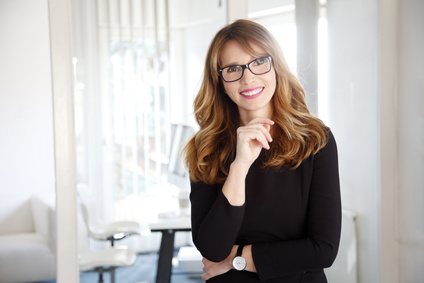 Sylvaine DEVAYLLI